①
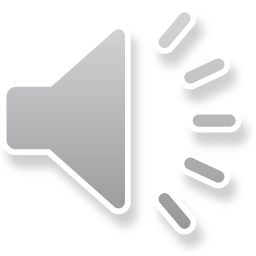 英語音声学(6)
イントネーション
②
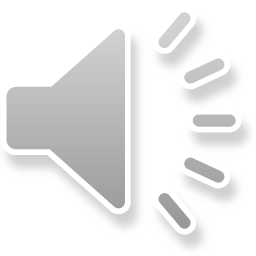 イントネーション（音調）
イントネーション(intonation)：
　（　　　　　　）に及ぶピッチの変動。
ピッチ（pitch)：
　　　音の（　　　　　）＝声帯の（　　　　　　　　）

　話し手の（　　　　　　　）、
　文中の（　　　　　）な部分を合図する。
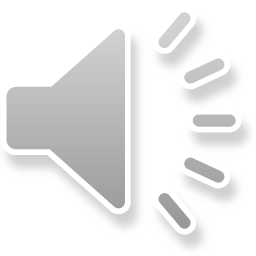 ③
頭部(head)：核に先行する部分。
核(nucleus)：最も顕著なピッチ変動の部分。
　　　　　　　　文の（　　　　　　）要素に置かれる
尾部(tail)：核に後続する部分。
④
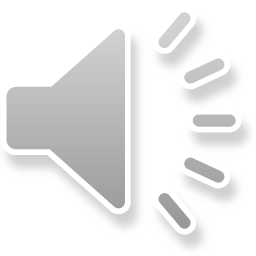 イントネーション核（nucleus)
　　強いアクセントを受ける音節で、
　　（　　　　）が急激に下降または上昇する部分
　　＝際立ち(prominence)
　　＝情報の焦点(information focus)
　　＝話し手がもっとも重要だと考える部分
　
通常（無標unmarkedの場合）、文中で最後の（　　　　　）に置かれる。
⑤
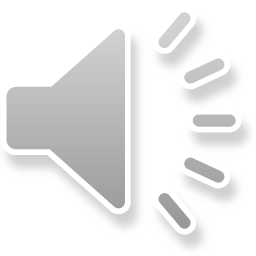 無標と有標の焦点
無標(unmarked)の焦点
　I bought an expensive dictionary.（無標）

有標(marked)の焦点
　(1) I bought an expensive dictionary. （有標、対照）
　(2) I bought an expensive dictionary. （有標、対照）
　(3) I bought an expensive dictionary. （有標、対照） 
　(4) I bought an expensive dictionary. （有標、対照）
⑥
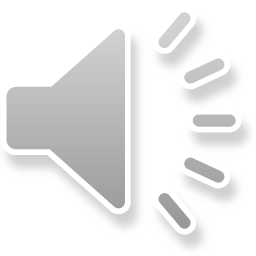 イントネーションのパタン
１．下降調(fall intonation) 
　　完結（=迷いなし）
　　⇒（　　）、陳述、命令、感嘆

　　It was      raining. 
     Who broke the    window?
     Listen　  carefully.
     How well she can     skate!
⑦
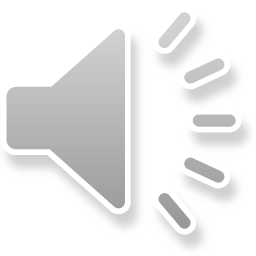 イントネーションのパタン
2．上昇調(risえ intonation)
徐々に上げる、伸ばす
⇒未完結（=相手に返答を求める）
⇒疑問、驚き、（　　　　）

    Is this your    dictionary?
    You told him to    come?（疑問、驚き）
       Today? （驚き、反発）
　 (Will you) open the    window?
    I didn’t    do it. （断定的口調を和らげ）
⑧
イントネーションのパタン
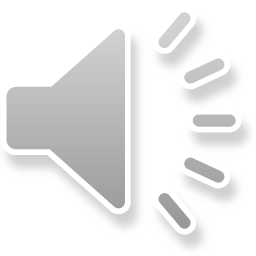 ３．下降上昇調(fall-rise intonation)
声域の中ほどから下がり、中ぐらいまで上がる
　　説得力のある柔かい印象（「～だよ～」）
⇒いたわり、警告
　　Get well        soon.
     I told you not to    smoke in this       room.
     I can go        tomorrow. （言外の意味、～but）
　　I can’t just eat       anything.（部分否定）
       cf. I can’t eat     anything. （全体否定）
⑨
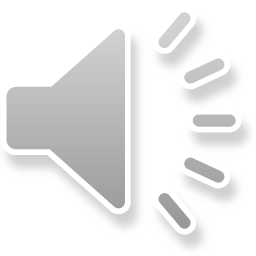 イントネーションのパタン
４．上昇下降調(rise-fall intonation)：
  低めから一度上げて、再び下げる
　⇒強い断定
　　 もちろん～、（～なんて）とんでもない

     She      could do!
　　cf.  She     could do, …
⑩
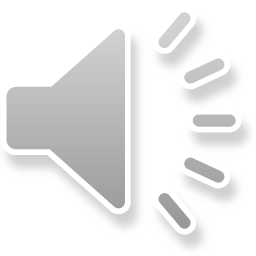 イントネーションのパタン
5．平板調(level intonation) →
文中で、発話がまだ続くことを合図する

     There were →cows, → horses, → pigs, and     sheep on the farm.(列挙）
     When the boys got to the → station, they found that the trains were not      running.
     （主節に先行する従属節の末尾）